MS Excel Environment and Functions
Computer Applications in Finance
Excel Basics
Excel spreadsheets organize information (text and numbers) by rows and columns:
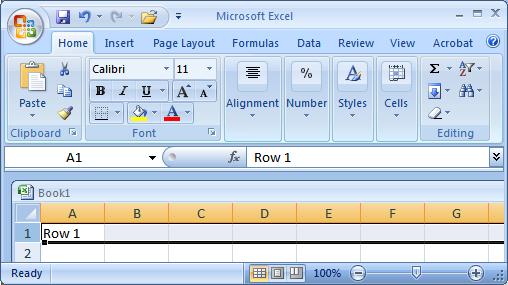 This is a row.  
Rows are represented by numbers along the side of the sheet.
This is a column.  
Columns are represented by letters across the top of the sheet.
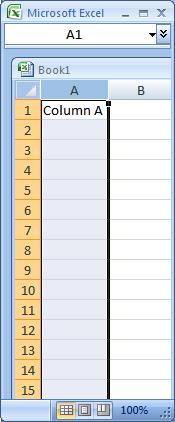 Excel Basics
A cell is the intersection between a column and a row.  

Each cell is named for the column letter and row number that intersect to make it.
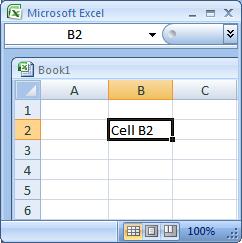 Add, delete columns and rows
Insert columns: right click on the column headers, i.e. letters A, B, etc, and click insert

Delete columns: right click on column headers, and click delete

Insert rows: right click on extreme left row headers, i.e. the numbers 1, 2, etc, and click insert

Delete rows: as above, click delete
Workbooks and Sheets
Workbook : 
A workbook is an Excel file that contains one or more worksheets. 

Worksheets:
 An Excel worksheet is a single spreadsheet that contains cells organized by rows and columns.
Formulas and Functions
Formulas are equations that perform calculations in your spreadsheet. Formulas always begin with an equals sign (=). When you enter an equals sign into a cell, you are basically telling Excel to “calculate this.”

Functions are Excel-defined formulas. They take data you select and enter, perform calculations on them, and return value(s).
Examples of  Functions
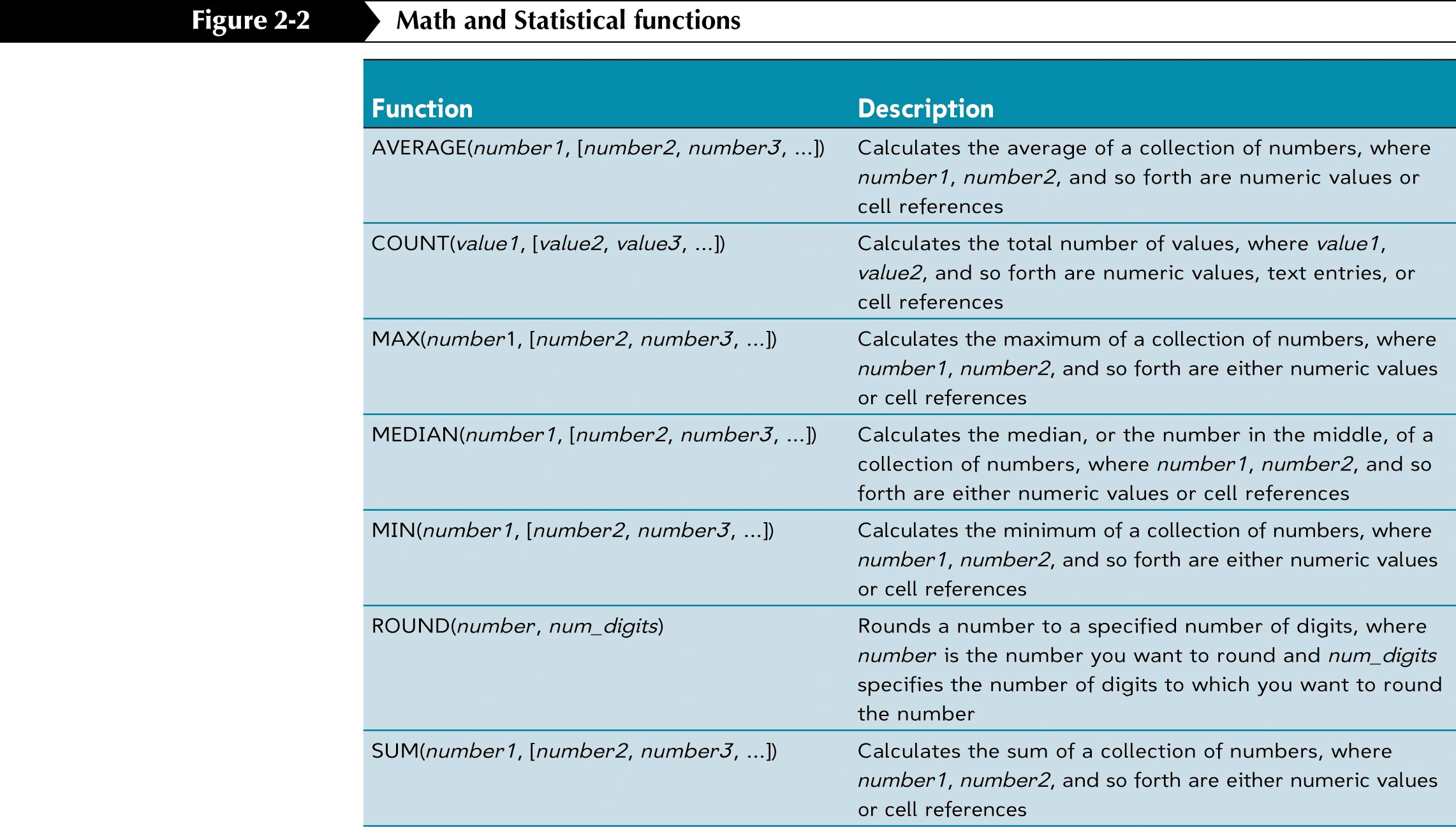 Cell References
Relative Reference
 By default, Excel uses relative reference. These references change based on the relative position of rows and columns. For example, =A5, when copied one cell down, it becomes =A6

Absolute references
 Absolute references do not change when copied to other cells. These references have $ sign
Relative Reference: Example
Enter the data in Excel sheet
Copy cell B2 to B3
Double click on B3
Do you see any change?
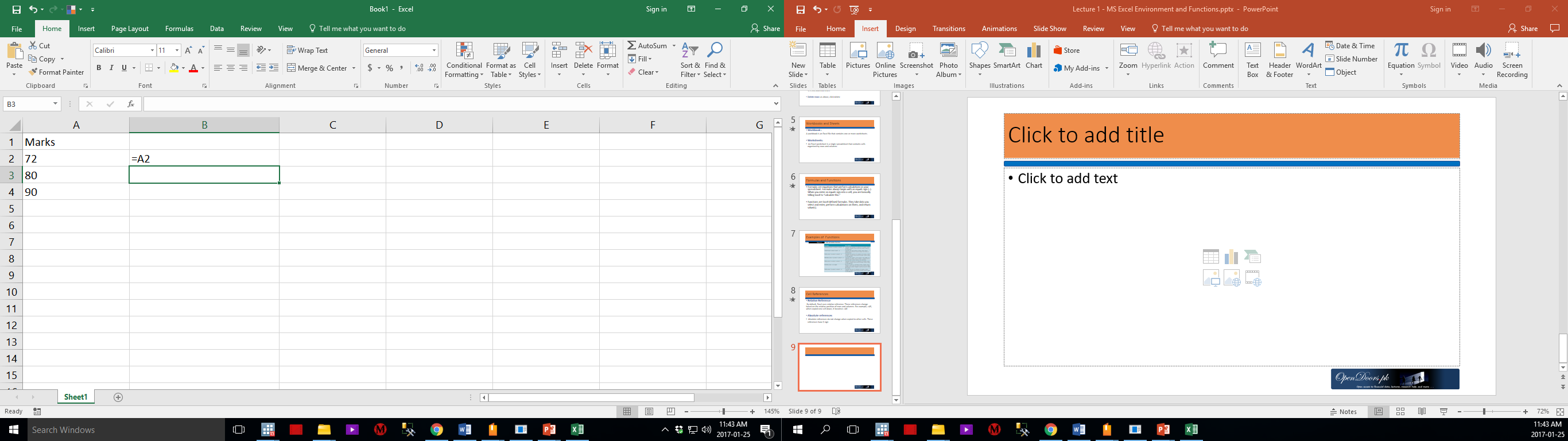